﻿Reinforced Cross-Modal Matching and Self-Supervised Imitation Learning for Vision-Language Navigation
Task
Vision-Language Navigation
Given an environment, language instruction, initial position
The agent is expected to arrive the target position
Dataset: R2R dataset
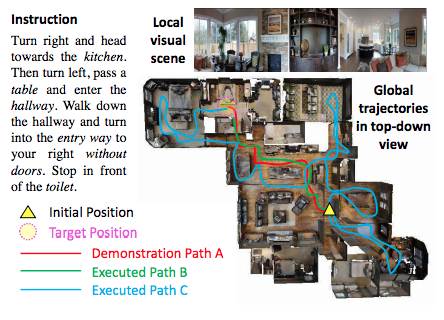 ﻿contributions
Reinforced Cross-Modal Matching (RCM) framework
﻿Both extrinsic and intrinsic rewards for reinforcement learning
﻿Cycle-reconstruction reward as the intrinsic reward
﻿ ﻿global matching: language instruction and the agent’s trajectory
﻿Introduce a new evaluation setting for VLN
﻿exploring unseen environments prior to testing is allowed
﻿propose a Self-Supervised Imitation Learning (SIL) method for exploration with self-supervision
Reinforced Cross-Modal Matching
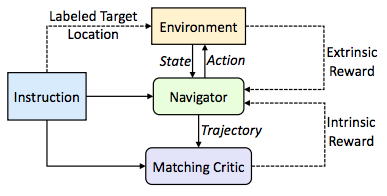 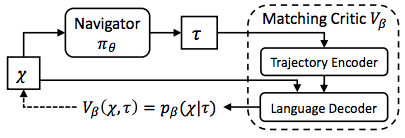 Extrinsic Reward (from env): The distance from the target position




Intrinsic Reward (from instruction):
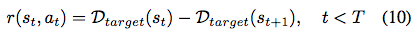 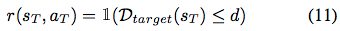 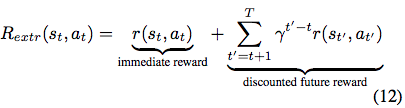 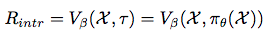 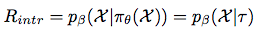 Self-Supervised Imitation Learning
A different problem setting: 
To train the agent on seen environments and test it on unseen environments with exploration.
facilitates lifelong learning and adaption to new environments
Method:
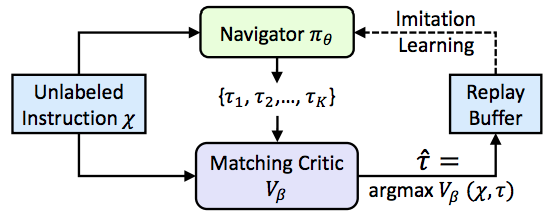 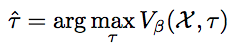 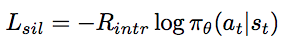 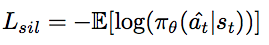 ﻿Experiments and Analysis
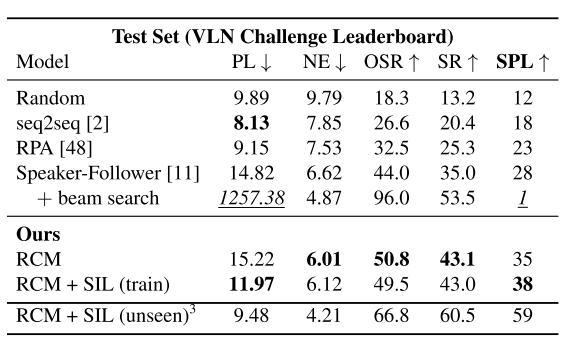 ﻿Experiments and Analysis
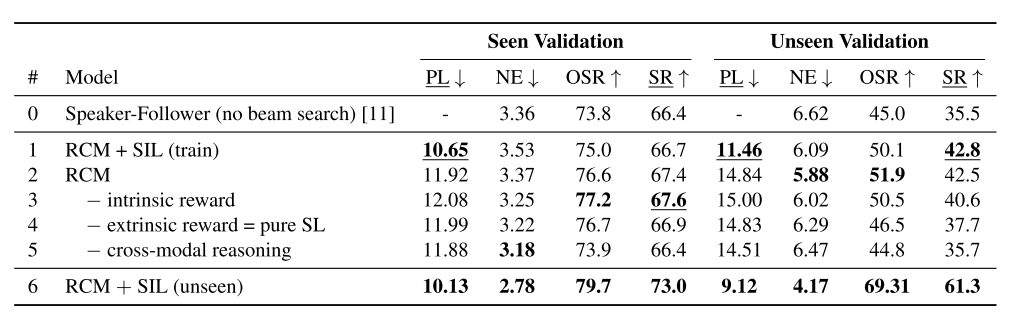